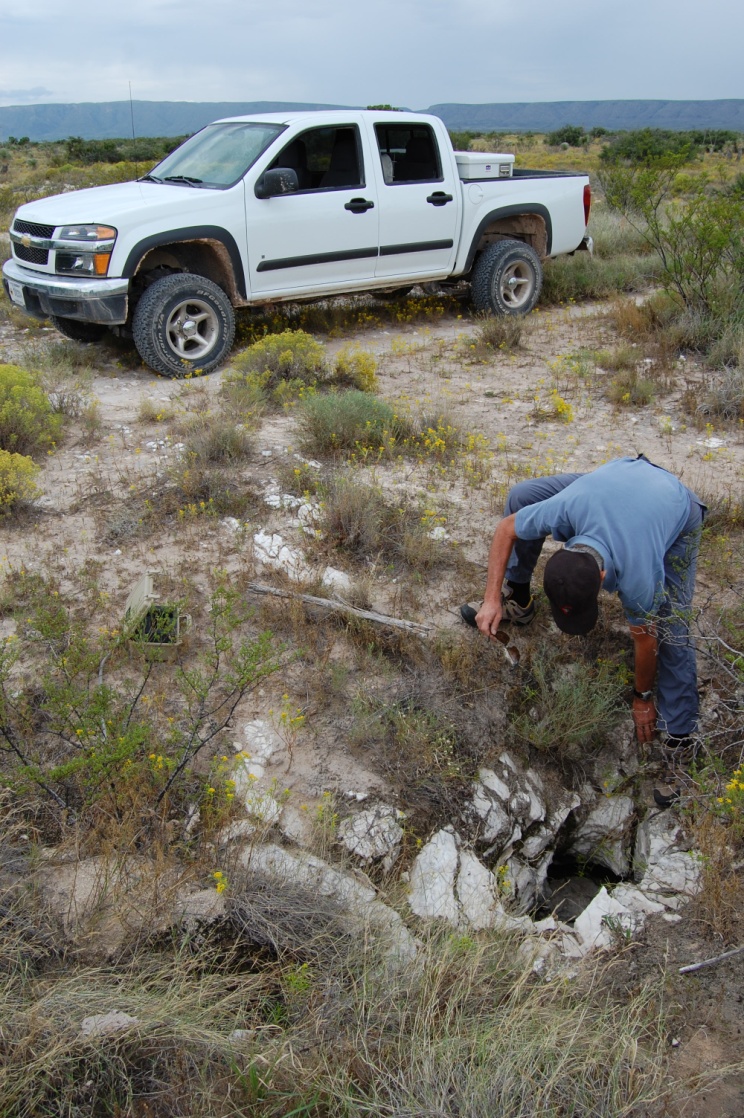 LOCATING CAVE RESOURCES
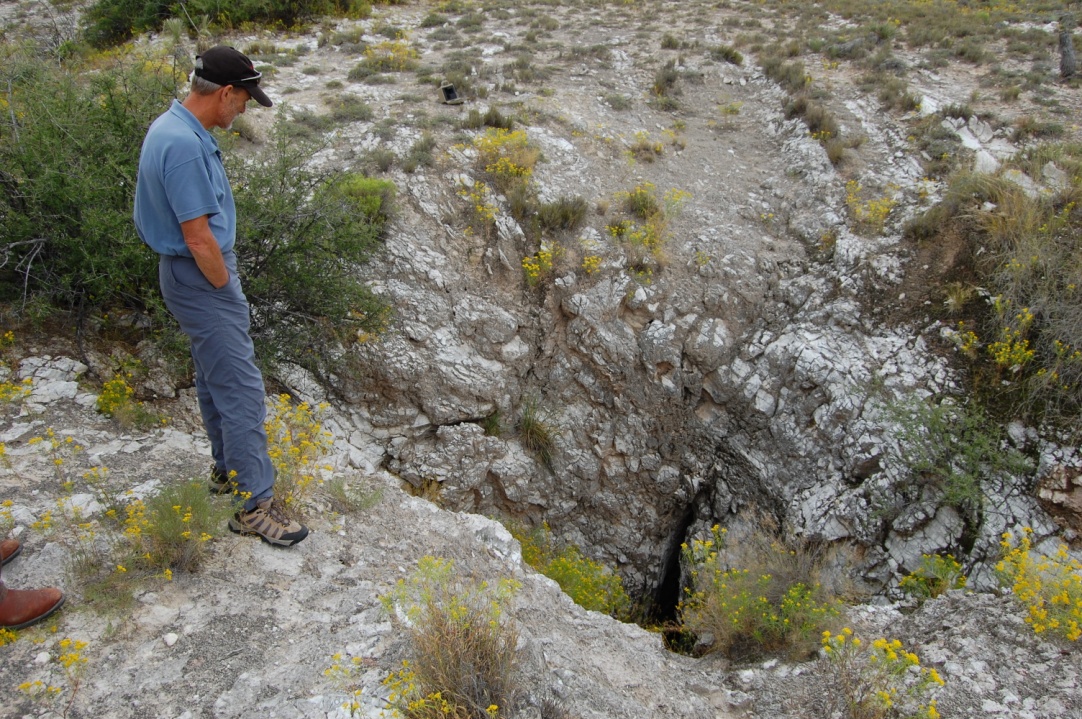 Aaron Stockton
May 12-16, 2014
Cody, Wyoming
WHY ?
To Protect Resources from Theft, Vandalism, and Careless Damage.
To Eliminate or Reduce Threats from Human Surface Activities. 
Reduce Potential Hazards Caves May Present to Visitors and Surface Users.
Gain a Better Understanding of the Natural Environment We are Responsible for Managing.
SEARCH YOUR FILES AND  RECORDS
Cultural Records
 Range and Timber Files
 Recreation Files
 Wildlife Records
 Minerals Records
 Engineering Files
 Law Enforcement Files
LOCAL  RESEARCH
Ask Ranchers, Loggers, Well Drillers, Hunters, Local Cavers, Hikers, and Riders.
Local SAR, Law Enforcement, Fire Department
Geological, Newspapers, Local History Books, and Articles. 
Library
Old Timers
Fly Overs
Google Earth
GEOLOGIC MAPSVOLCANIC          LIMESTONE
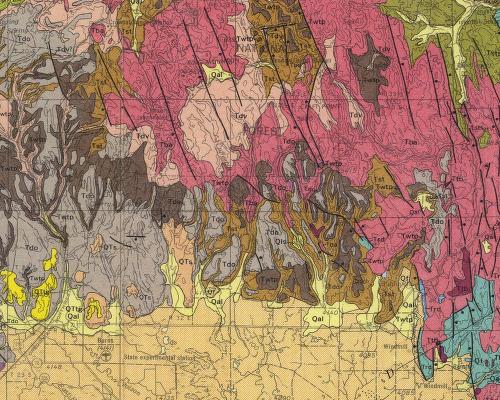 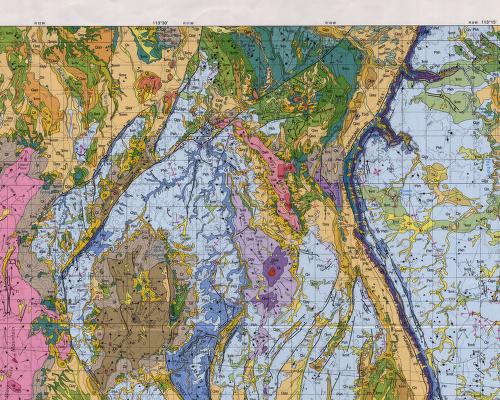 TOPOGRAPHIC  MAPS
Search for Features with Cave Names
 Sinkholes
 Losing/Ephemeral Streams
 Springs
 Road Anomalies
 Vegetation Anomalies
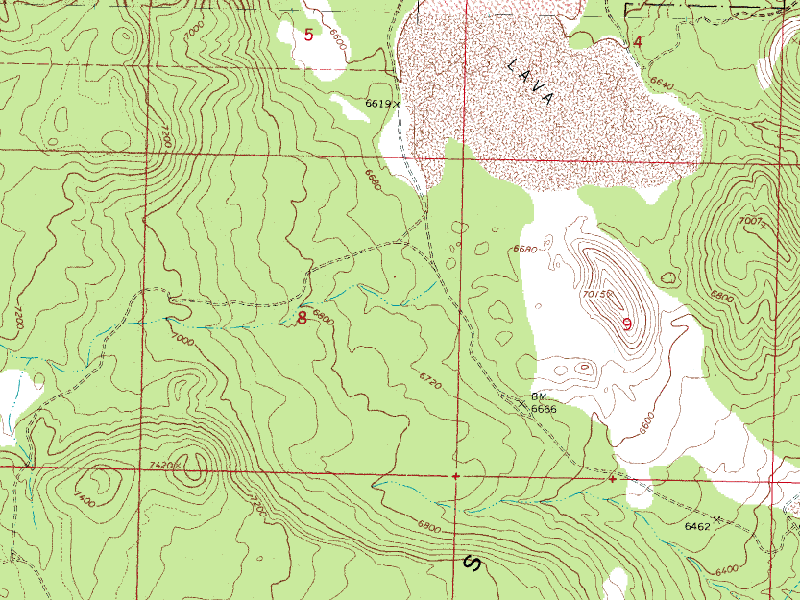 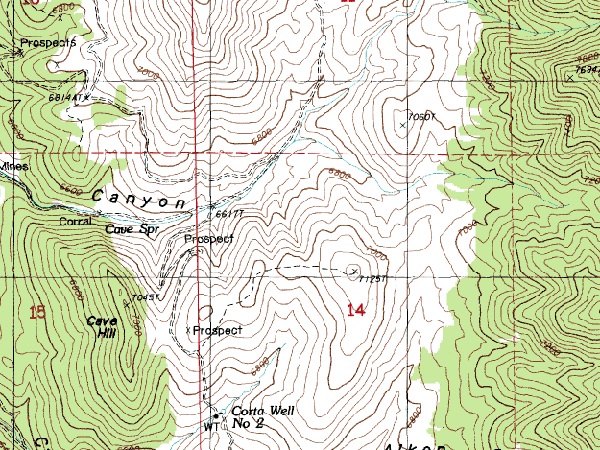 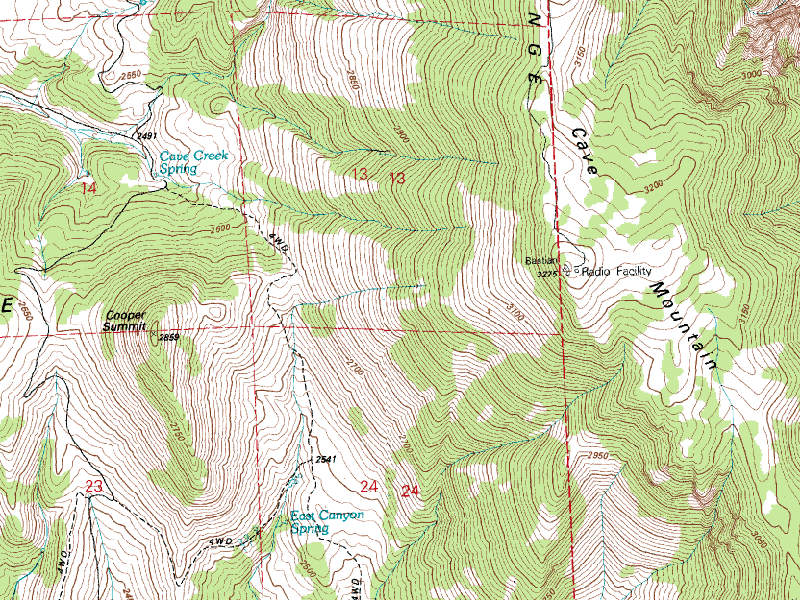 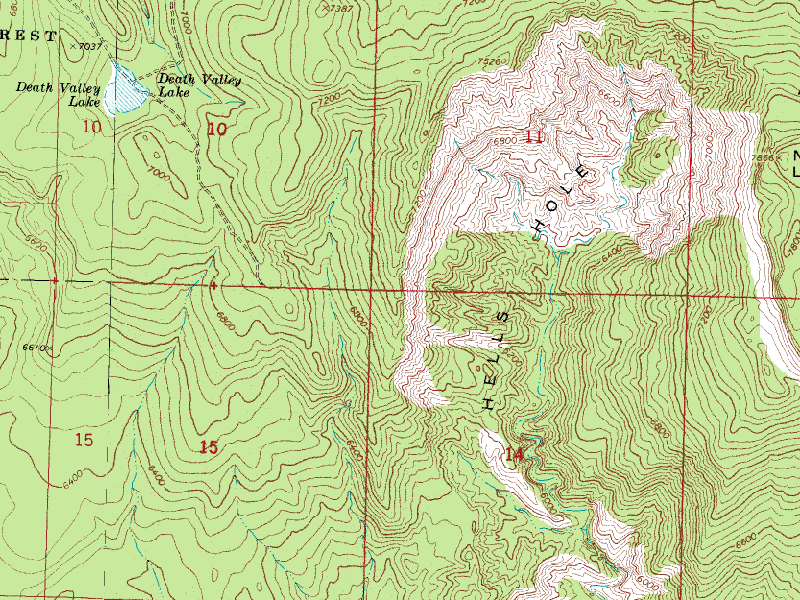 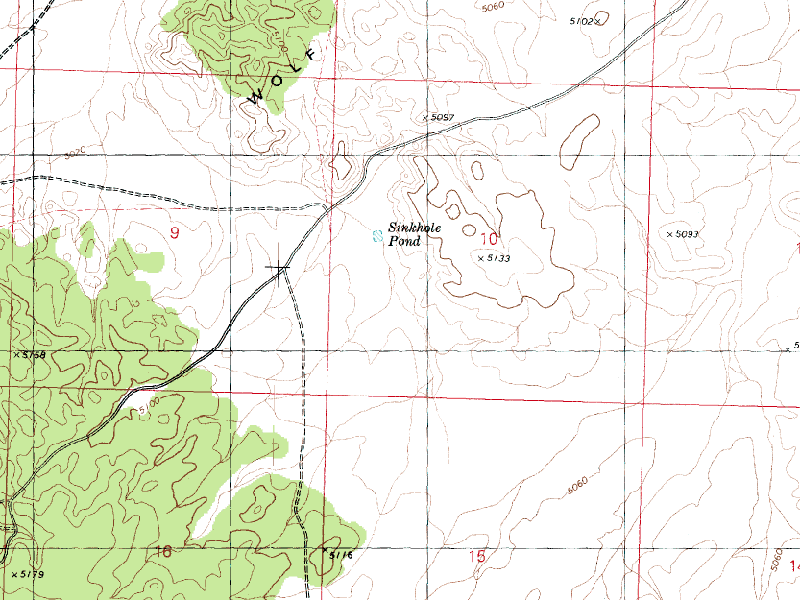 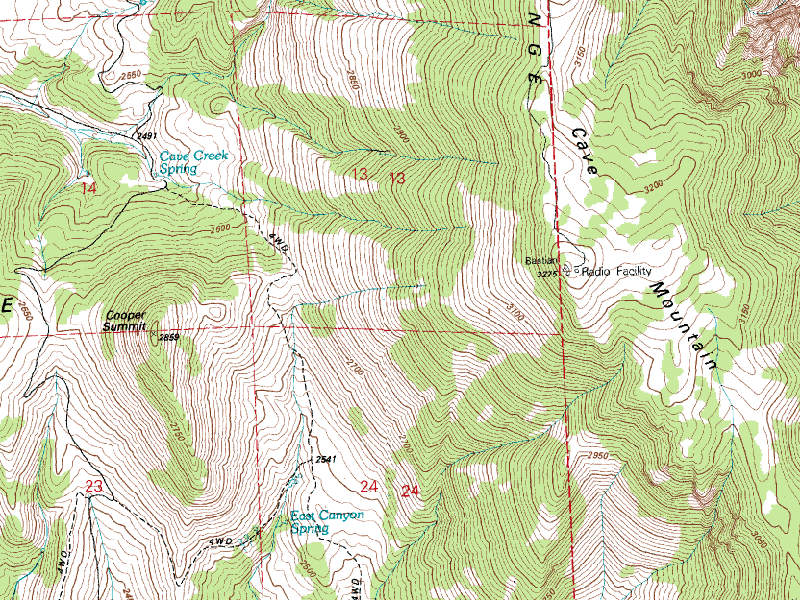 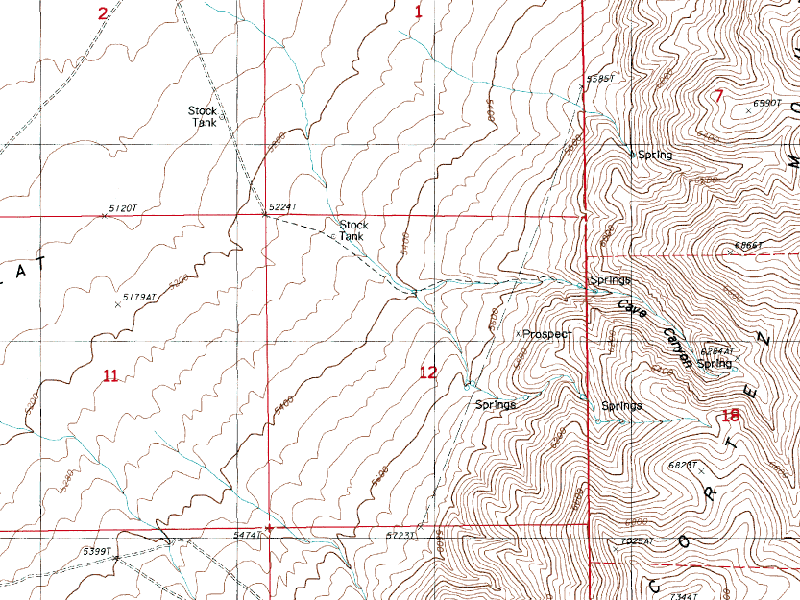 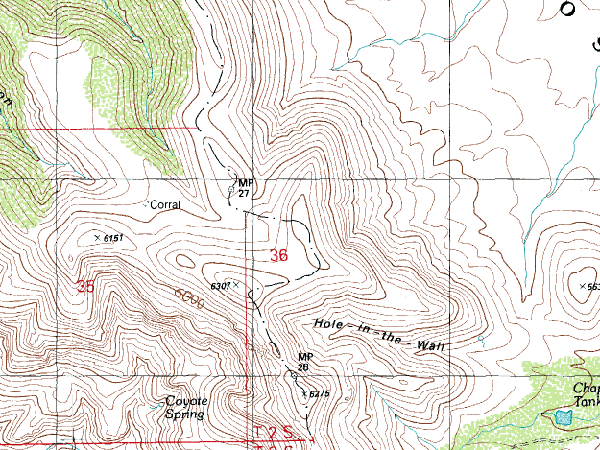 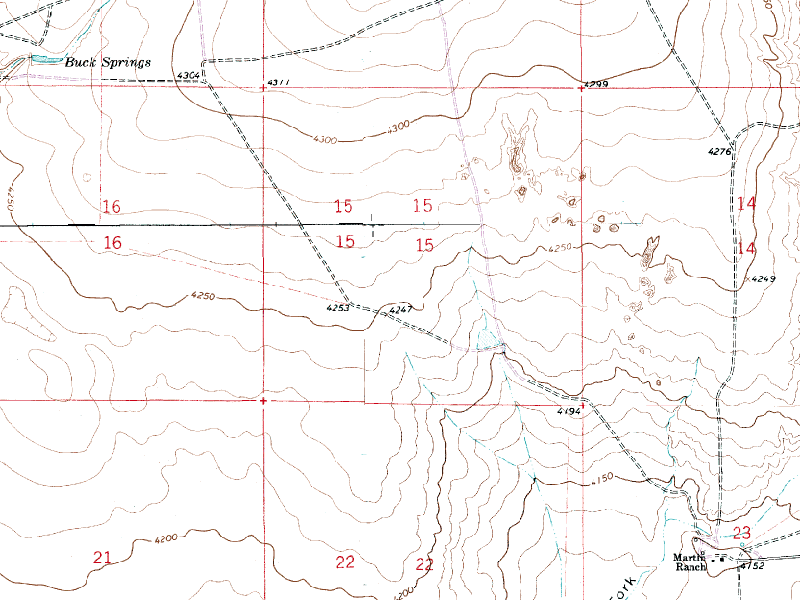 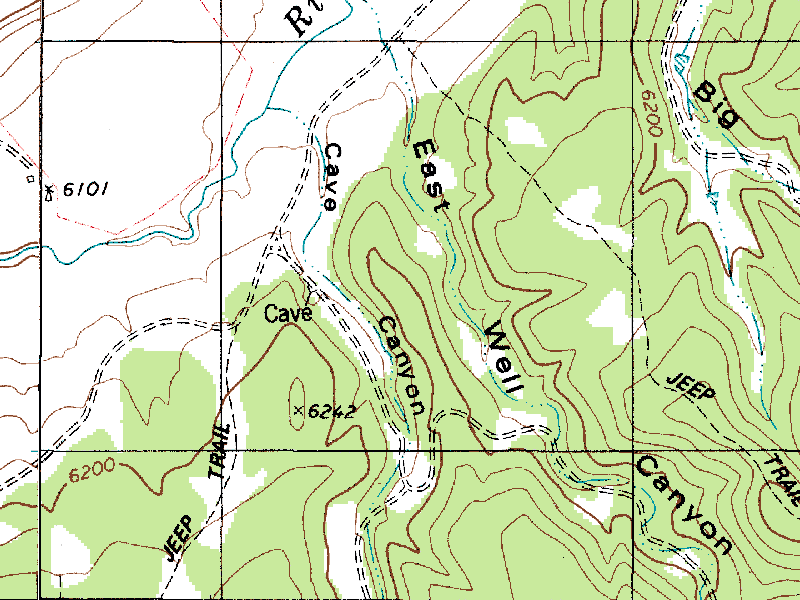 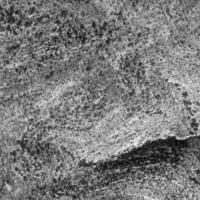 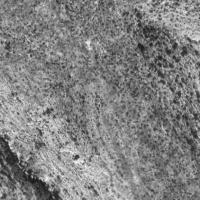 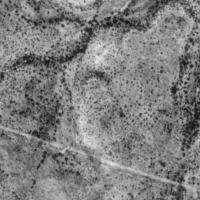 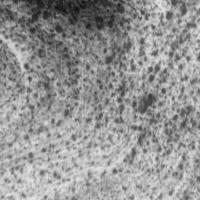 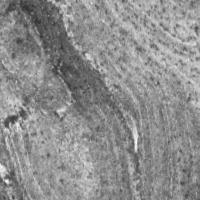 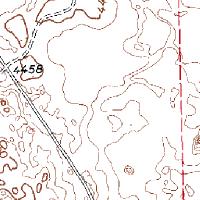 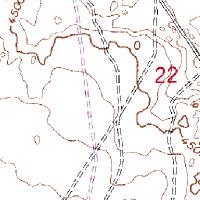 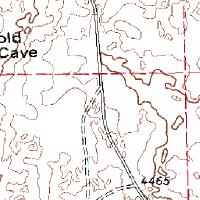 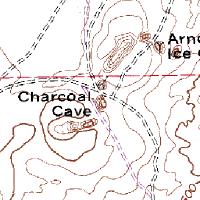 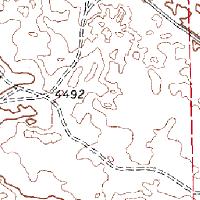 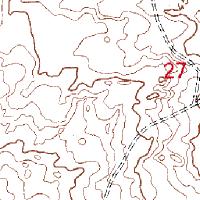 TOPOS    and    AIR PHOTOS
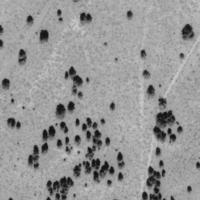 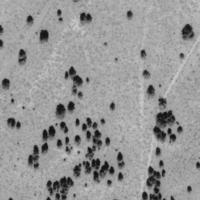 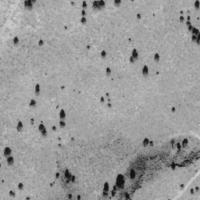 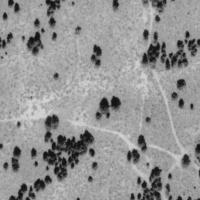 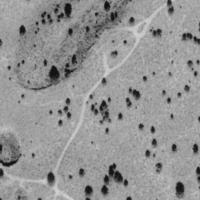 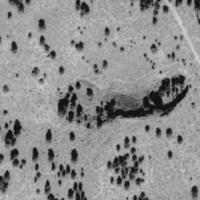 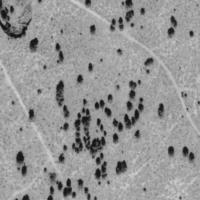 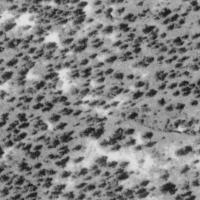 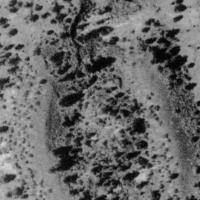 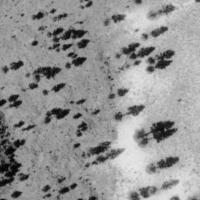 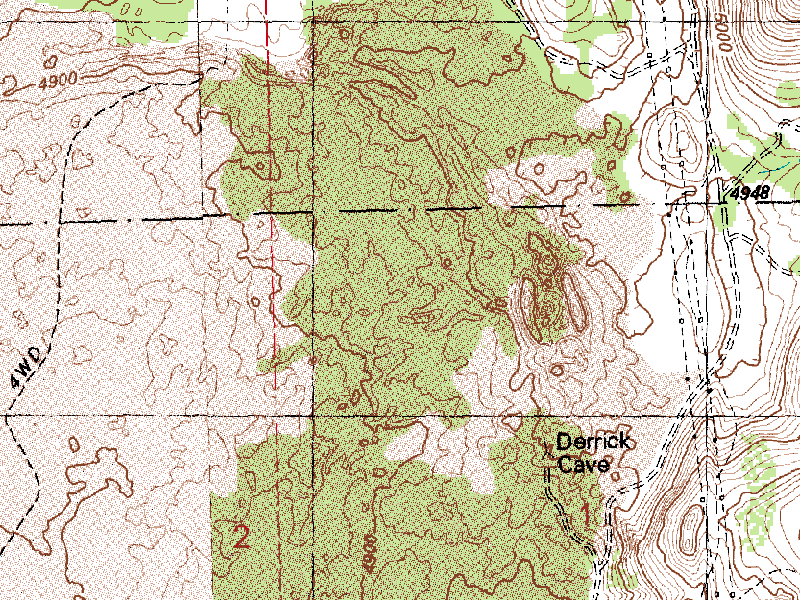 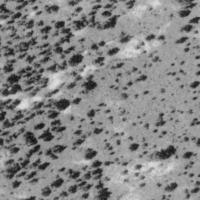 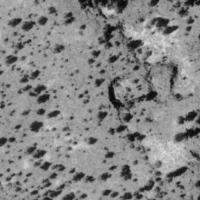 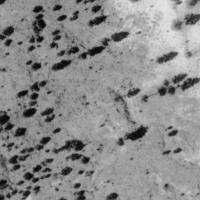 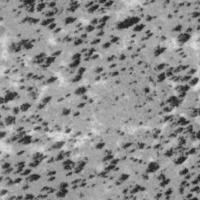 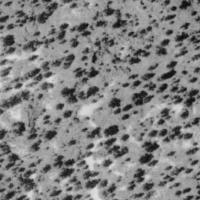 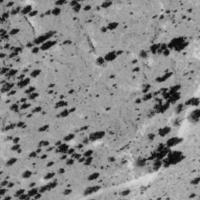 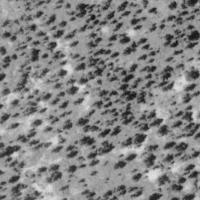 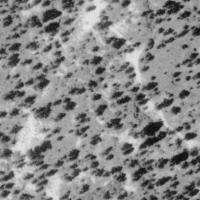 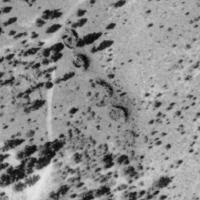 GEOLOGIC SENSING
Ground Penetrating Radar
Seismic Detection
Acoustic Resonance Detection
Resistivity – Electric Current Flow
Magnetometer
FIELD  SURVEYS
RESISTIVITY
Digging
Hot button topic
Produced entry into incredible cave systems – Lechuguilla
Can damage valuable information/resources
Not one size fits all….
Questions
?Which way is north?
Modified from 2001 M. Safford, 2004 B. Hummel, 2007 D. Kampwerth, 2011 A. Stockton Presentations
Photos by A. Stockton and BLM files